MI1274 — Algoritma & Pemrograman Lanjut Genap 2015-2016
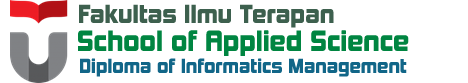 Class & Object
Disusun Oleh:
Reza Budiawan

Untuk: 
Tim Dosen Algoritma & Pemrograman Lanjut
Hanya dipergunakan untuk kepentingan pengajaran di  lingkungan Fakultas Ilmu Terapan, Universitas Telkom
Kelas dan Objek
Object adalah gambaran dari entitas
Kelas mendeskripsikan suatu objek.
Kelas memiliki 
variabel yang disebut sebagai atribut 
subrutin yang biasa disebut method.
Kelas Dan Objek
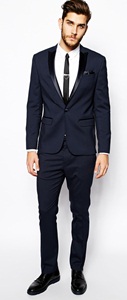 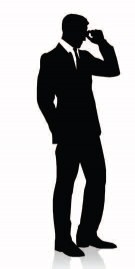 NIP: 11-xx-76
Nama: ERIK
Divisi: SDM
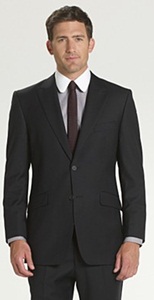 NIP: -
Nama: -
Divisi: -
NIP: 11-XX-83
Nama: ERIK
Divisi: Keuangan
ENKAPSULASI
Enkapsulasi merupakan proses pemaketan objek beserta methodnya 
Dimaksudkan untuk menyembunyikan rincian implementasi dari pemakai/objek lainnya. 
Inti dari enkapsulasi adalah ketidaktahuan apa yang ada dalam suatu objek dan bagaimana pengimplementasiannya.
Note: Berikan modifier private untuk atribut
Class & Object
Object dibentuk dari Class melalui konstruktor
Setiap atribut dan method dipanggil melalui object-nya
Method static dan atribut static dipanggil melalui class-nya
CLASS
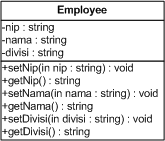 Nama Class
Atribut
Method
public class Employee{
    private String nip;
    private String nama;
    private String divisi;
    public void setNip(String nip){
         this.nip = nip;
    }
    public String getNip(){
         return this.nip;
    }
    ...
    ...
}
Note: 
Perhatikan modifier pada attrb/method
(-)  private
(+)  public
(#)  protected
SILAHKAN DILANJUTKAN!!!
Pembentukan Objek
Konstruktor
Constructor atau konstruktor digunakan untuk melakukan inisialisasi variable-variabel instan class
Bentuk lain dari enkapsulasi adalah memasukkan nilai atribut dengan menggunakan konstruktor
Konstruktor = Membentuk Objek
Konstruktor
Pendefenisian konstruktor:
Nama constructor sama dengan nama class.
Pengaturan visibility constructor.
public class Employee{
    private String nama;
    public Employee(){

    }
}
public class Employee{
    private String nama;
    public Employee(String nama){
         this.nama = nama;
    }
}
Konstruktor Kosong
(secara default akan dibentuk jika
tidak ada konstruktor didefenisikan)
Konstruktor dengan parameter
(konstruktor kosong tidak akan dibentuk 
jika ada konstruktor yang didefenisikan)
Overloading Konstruktor
Konstruktor dapat dituliskan >1x dalam sebuah class
Penulisan kembali konstruktor disebut “overloading”
Apa syarat dari overloading?
Bagaimana cara penggunaan konstruktor overloading?
Penggunaan Konstruktor
public class Main{
    public static void main(String args[]){
	Employee e1 = new Employee(“XYZ”);
    }
}
Pemanggilan Konstruktor
public class Employee{
    private String nama;
    public Employee(String nama){
         this.nama = nama;
    }
}
Tipe Object
KeywordInstansiasi
Nama Object
Prosedur dan Fungsi
Prosedur  tidak mengembalikan nilai
Fungsi  mengembalikan nilai
Pemanggilan prosedur dan fungsi non-static dilakukan melalui objeknya
public class HitungAritmatik{
    private int hasil;
    public int hitungTambah(int a, int b){
          hasil = a+b;
    }
    public int hitungKali(int a, int b){
          System.out.println(“Hasil Kali:”+(a*b));
    }

}
public class Main{
      public static void main(String args[]){
           HitungAritmatik h1 = new HitungAritmatik();
           h1.hitungKali(3,2);
           int x = h1.hitungTambah(4,17);
           System.out.println(“Hasil Operasi:”+x);
      }
}
Prosedur dan Fungsi
NOTE:
Perhatikan cara pemanggilan dari prosedur
Perhatikan cara pemanggilan dari fungsi

Perhatikan jumlah parameter masukan dari tiap pemanggilan
Apakah bedanya??
End of Slide…